End of Year Calculus Assignments	Name:______________________________

Everyone learns in a variety of methods.  Some prefer to work in groups while others prefer to work alone.  The majority of the assignments should be attempted independently, so you can analyze your ability on each problem.  After you have tried the problem and assessed yourself, you can then collaborate with others (including grading rubrics, video lessons, teachers and friends.) Keep a list of what you need to work on, so that you may do the applicable extra credit.  If all due dates are met, an additional 5% will be added to your final grade.
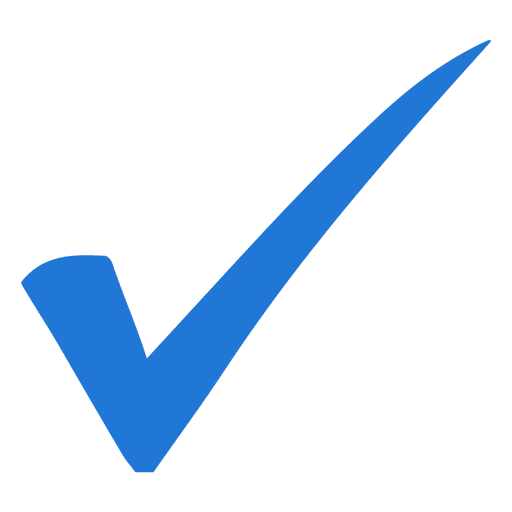 All assignments will be graded according to the rubric below:


5 –  PERFECT 	 (Neat, complete, all work shown, corrections in pen, a joy to grade, etc…)
4.5 – Very Good	(Neat, 95 % complete, most work shown,…) 
4 – Above Avg	(Organized, 80% of questions answered, work shown on 75% of problems,…)
3 – Average	(Most questions answered, some work shown,…) 
2 – Below Avg	(50% of questions answered, little work shown, sloppy,…)
1 – Poor	(Fewer than 50% of questions answered)
0 – Unacceptable	(Pretty much nothing there)
© 2018 Flamingo MathTM (Jean Adams) all rights reserved
Calculus Portfolio Grading Sheet for __________________________________    Period_________
 
Graded by________________________________________
Grade the following for organization, completeness, and overall quality.  Use these guidelines on a 5 point scale to evaluate each assignment.

5 –  PERFECT 	 (Neat, complete, all work shown, corrections in pen, a joy to grade, etc…)
4.5 – Very Good	(Neat, 95 % complete, most work shown,…) 
4 – Above Avg	(Organized, 80% of questions answered, work shown on 75% of problems,…)
3 – Average	(Most questions answered, some work shown,…) 
2 – Below Avg	(50% of questions answered, little work shown, sloppy,…)
1 – Poor	(Fewer than 50% of questions answered)
0 – Unacceptable	(Pretty much nothing there)